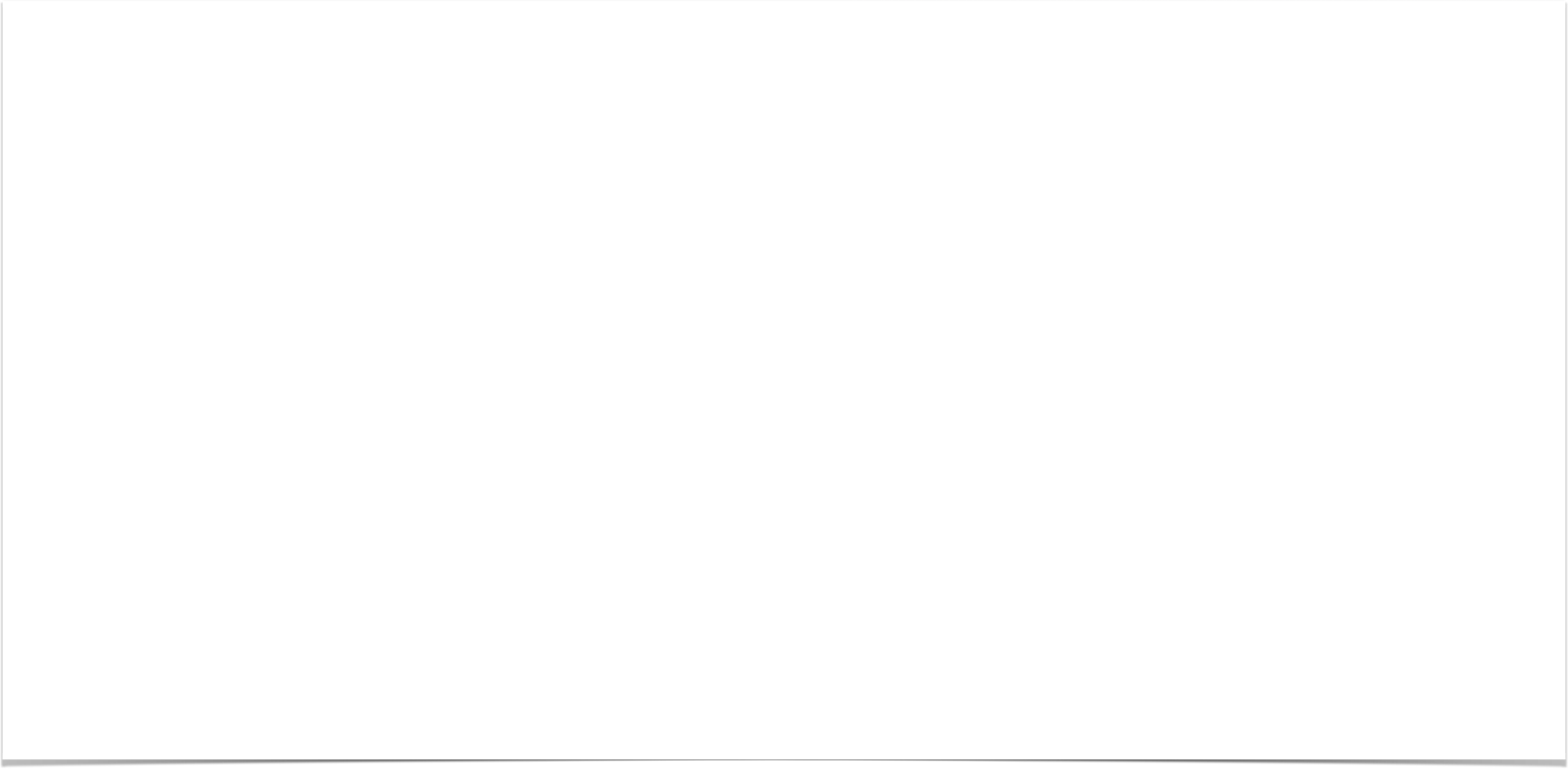 Reaction-Diffusion Simulation with Gray-Scott Model
EPS 109
Khoi Nguyen
Reaction-Diffusion Simulation
Theory and Methods
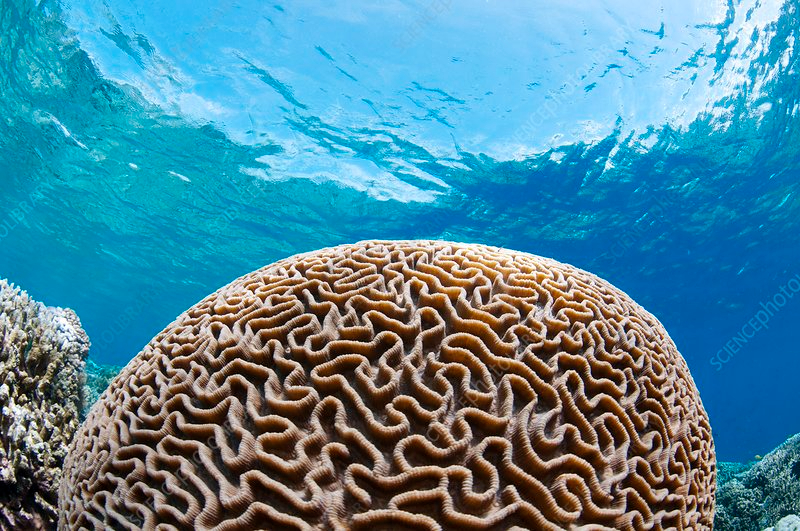 Occurs everywhere in nature 
Gray-Scott model is a reaction-diffusion system that simulates chemical reaction of two substances  and —both diffuse over time.
Update equations of the two substances:

Rate of diffusion:
2D Laplacian function—difference between neighboring cells and current cells:
Kill rate:
Feed rate:
Time step:
Code: set initial value of 1 for some of cells of substance  to initialize the reaction, then change kill & feed rates as liking for different simulations. Have both 2D and 3D versions for more visual appeals.
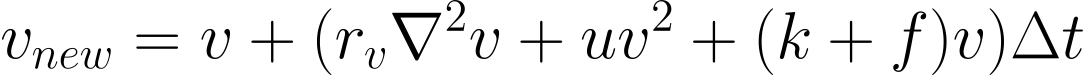 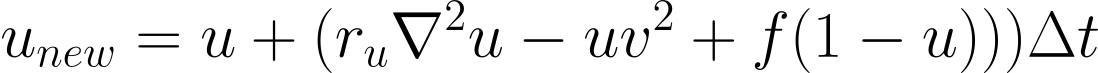 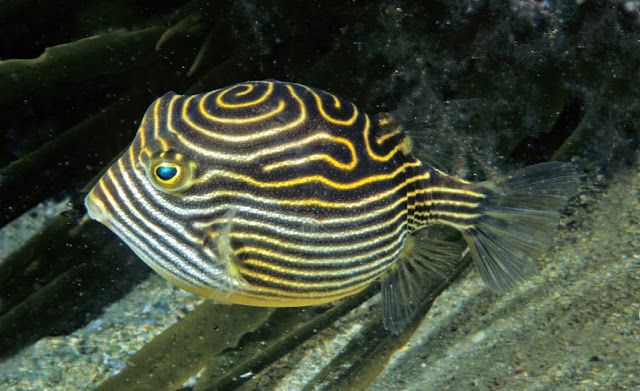 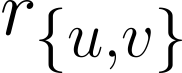 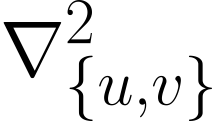 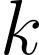 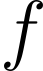 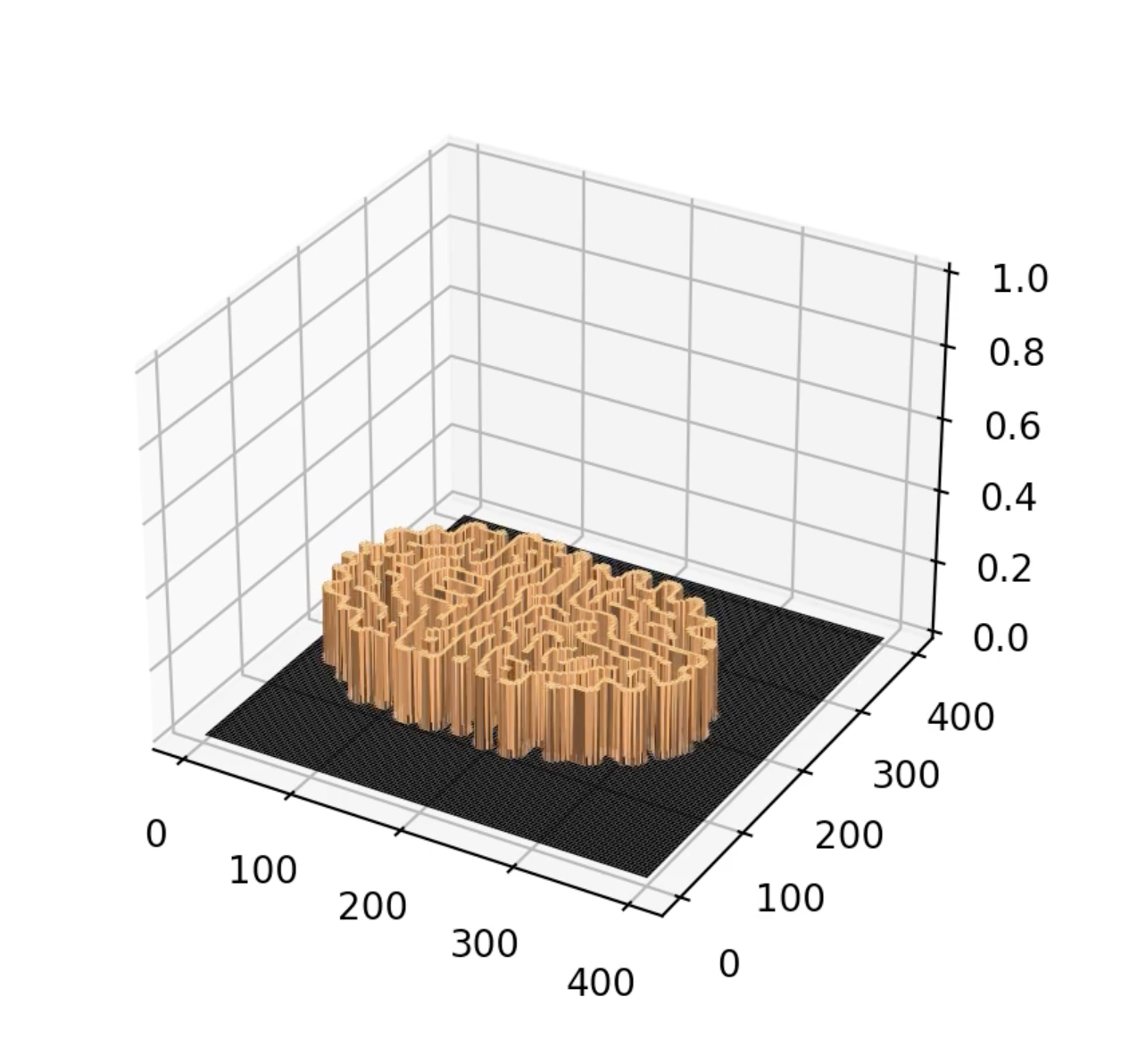 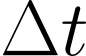 k =  .05952, f = .03250
k =  .05952, f = .03250
k =  .05364, f = .01634
k =  .06134 f = .02749
bonus
Works Cited
https://en.wikipedia.org/wiki/Reaction%E2%80%93diffusion_system
https://www.karlsims.com/rdtool.html
https://www.karlsims.com/rd.html